Computerised Manual Lubrication System
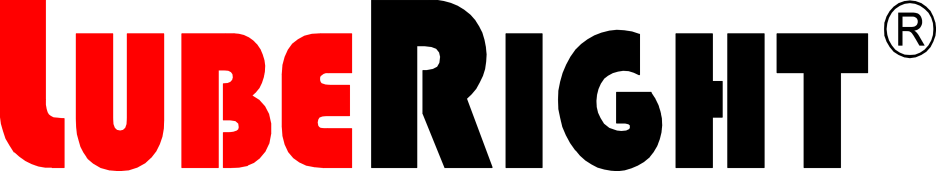 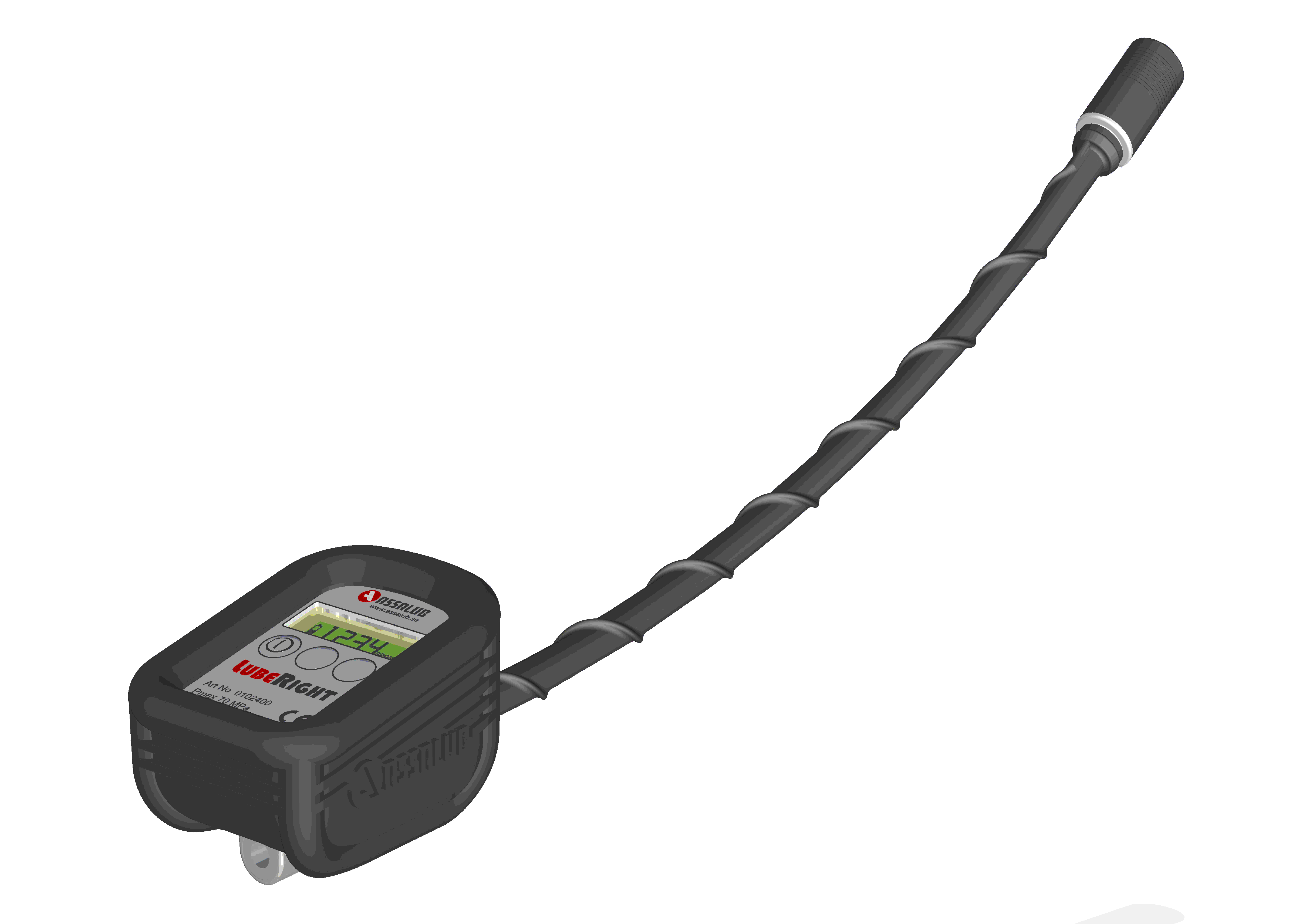 A new amazing product!
[Speaker Notes: LubeRight is a computer monitored manual greasing system.]
1908
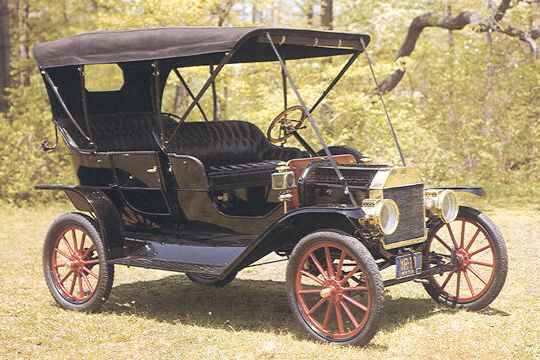 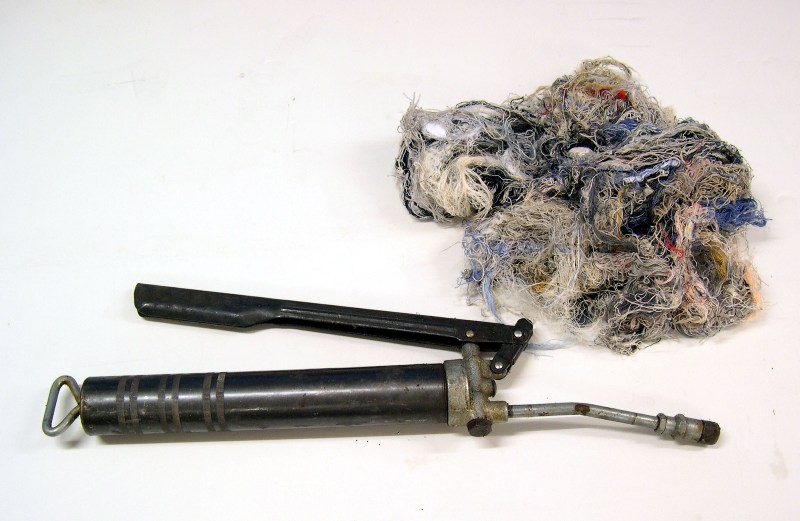 [Speaker Notes: Typical representants for cars and lubrication equipment]
1996
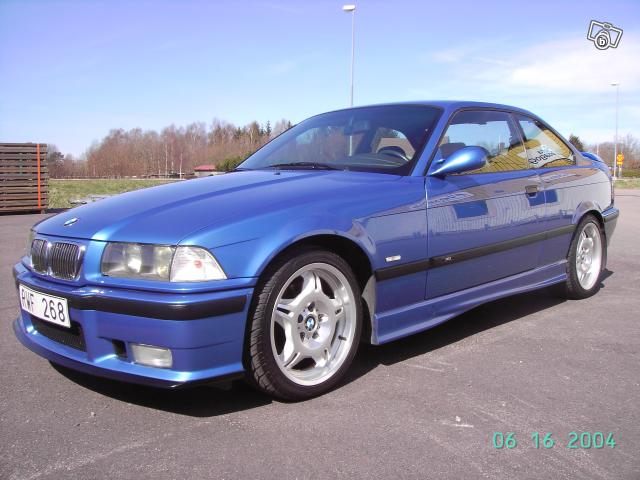 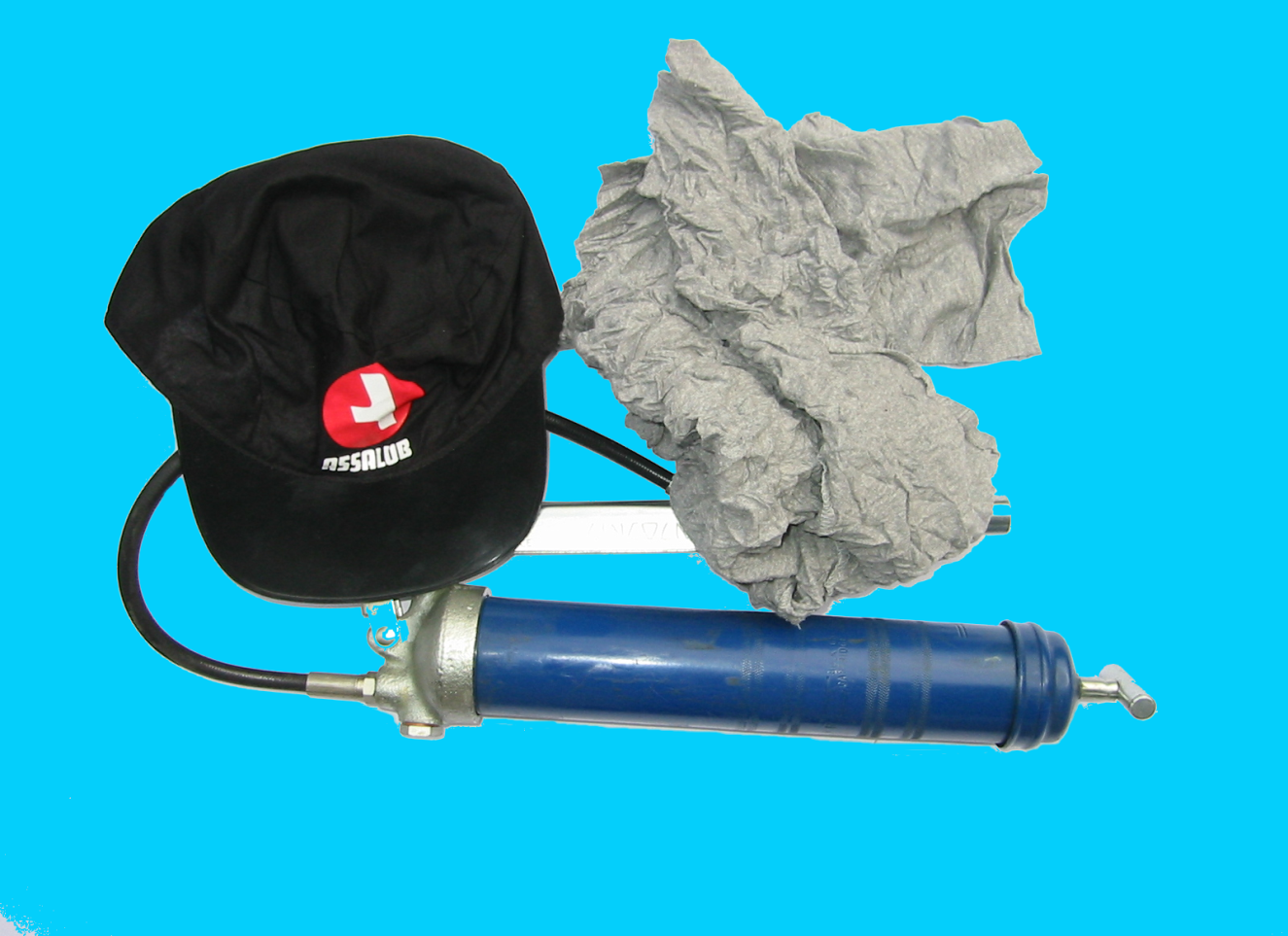 [Speaker Notes: 1n 1996 cars had developed quite a lot. In lubrication very limited progress had occured.]
Manual Lubrication
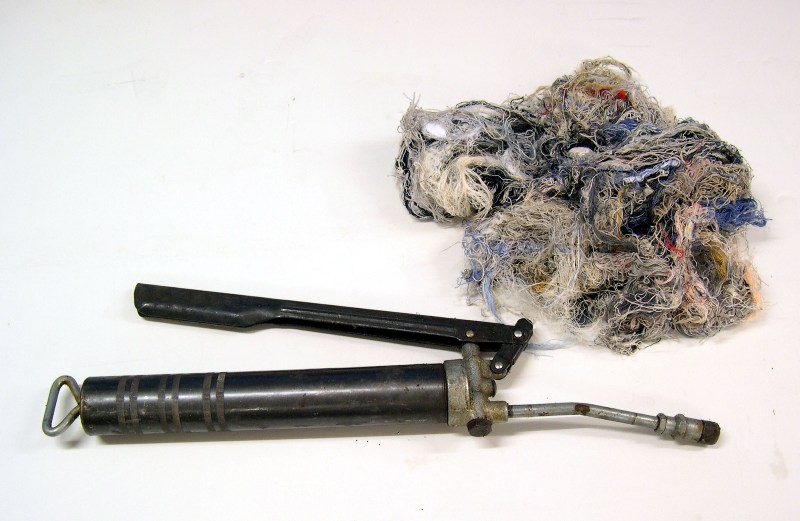 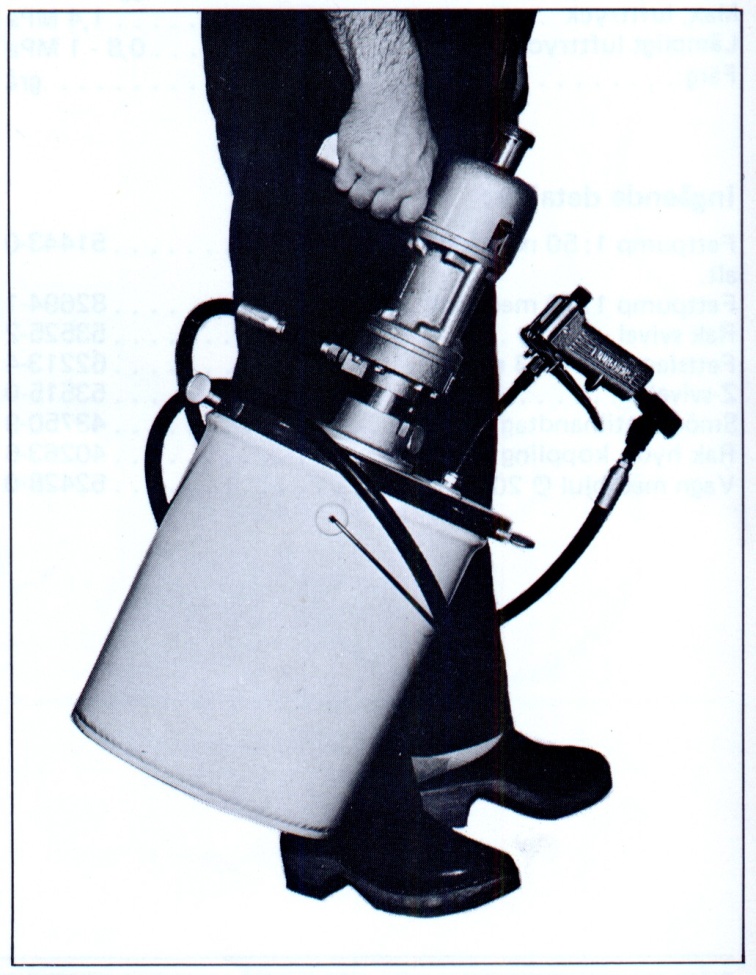 IS DEVELOPEMENT STALLING?
[Speaker Notes: The equipments used were old and clumpsy.]
1997 Assalub introduced the first grease meter
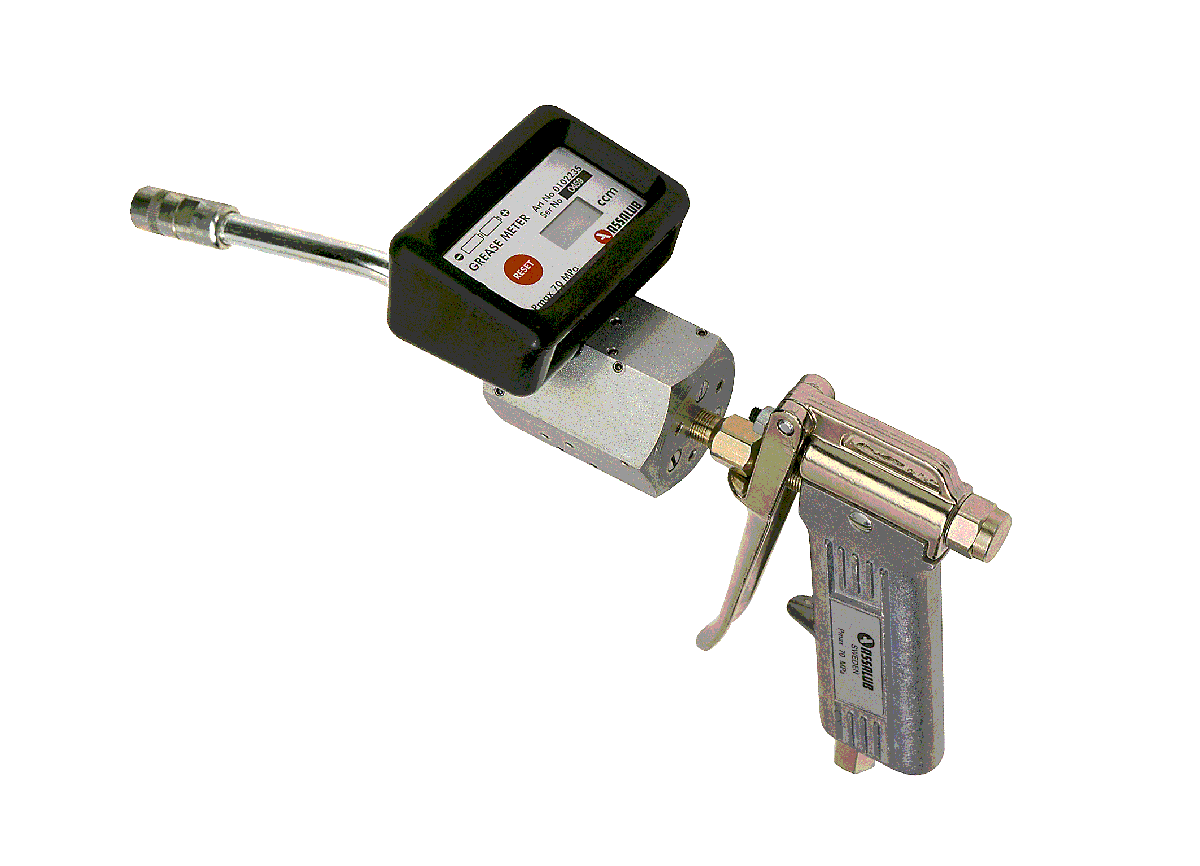 Grease Meter
With display showing the volume fed.
[Speaker Notes: Assalub developed the first grease meter ever in 1997. Designvice it was a progressive divider with three pistons and a displacement of 1 ccm.]
2004 Assalub introduced the next generation of the grease meter
GREASE METER MKII
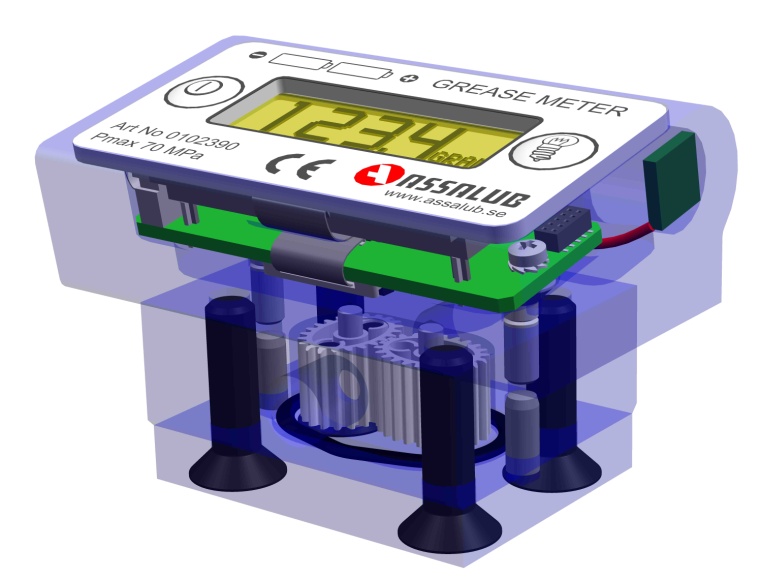 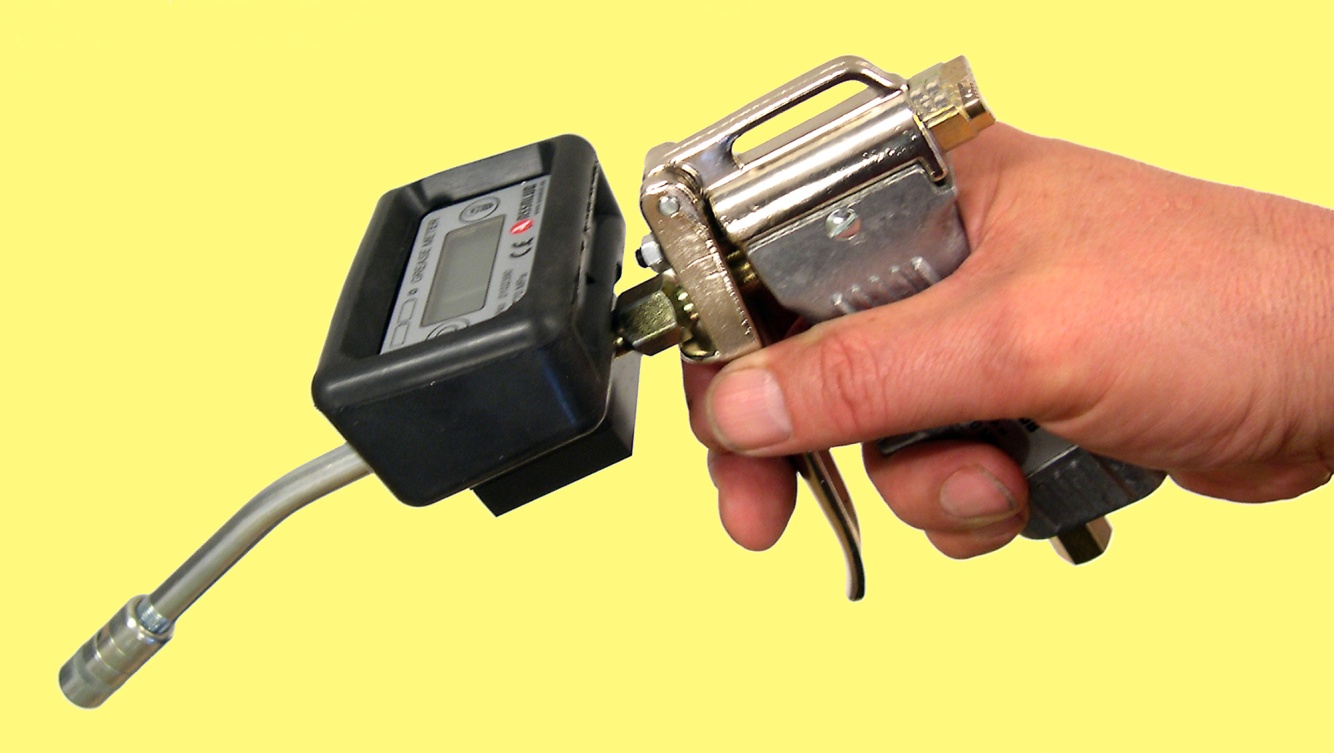 [Speaker Notes: Later Mark II was introduced. It worked with an oval gear approach and was much lighter, less expensive and more versatile.]
Grease handling
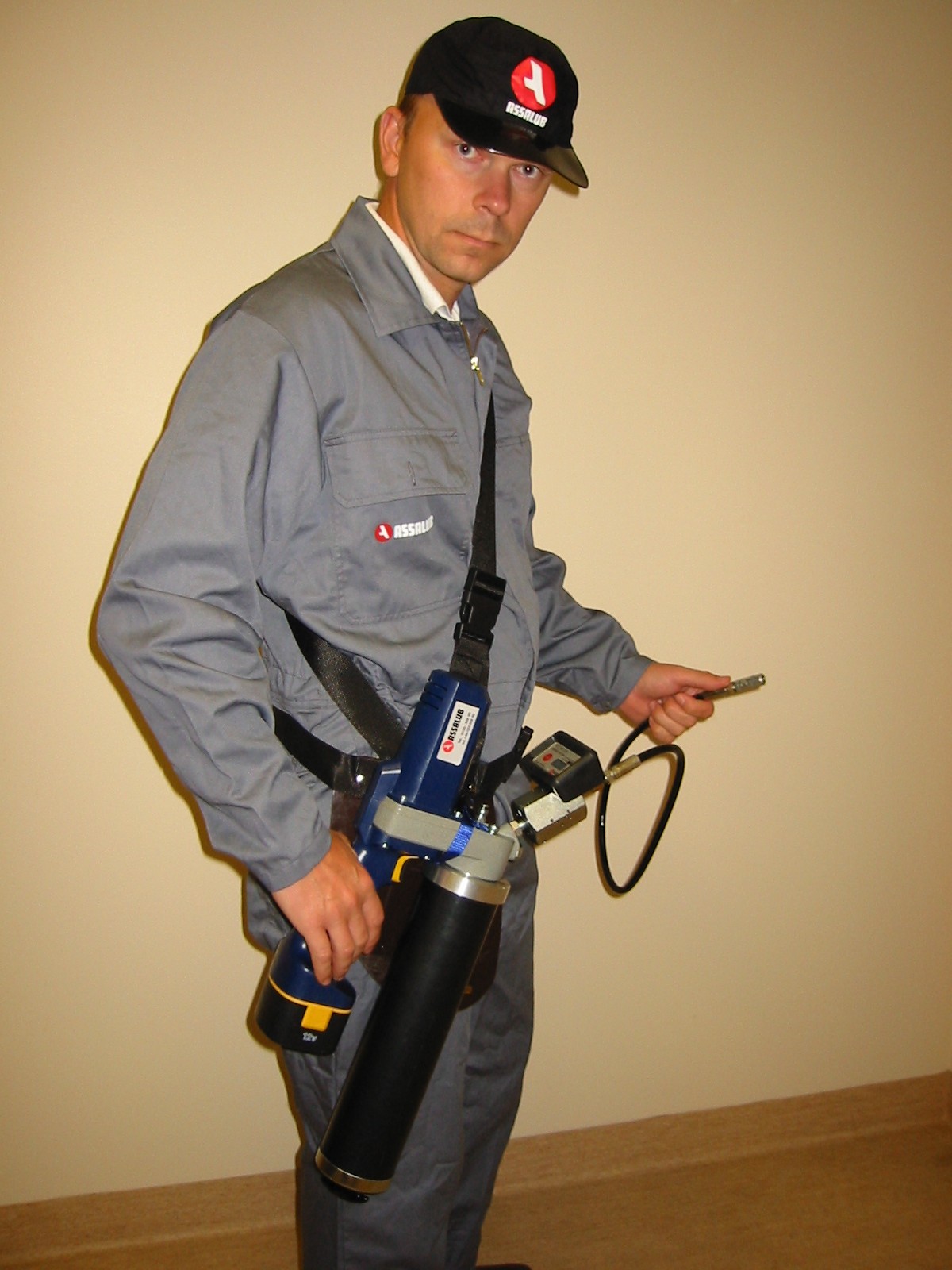 Lubricating with proper equipment
Filling grease from barrel, clean and airless
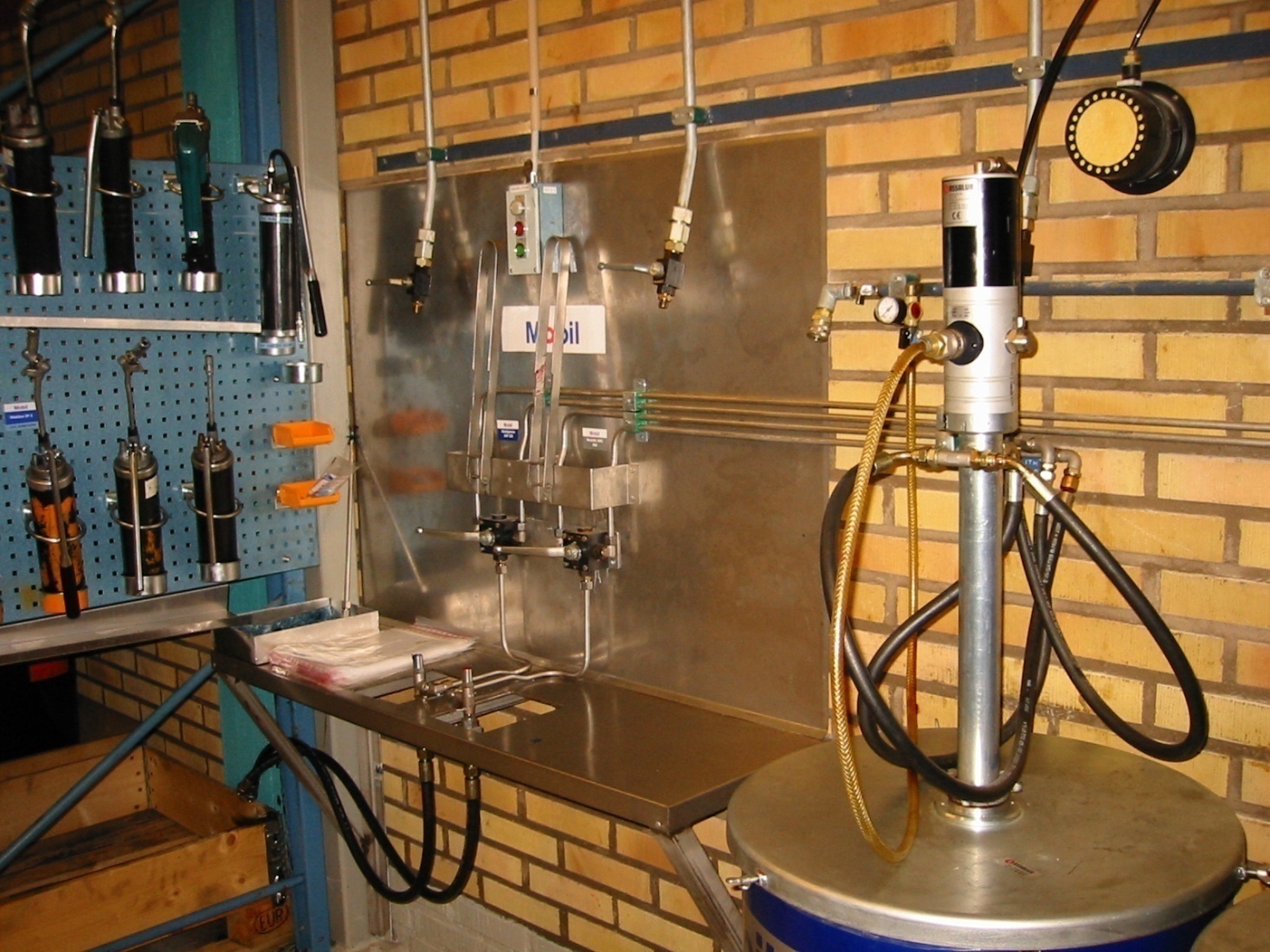 [Speaker Notes: At about the same time the Grease meter was developed, a new product was introduced on the market – the battery powered grease gun. Combined with Assalubs grease meter it started to become the most important tool in manual lubrication. 
It became essential to replenish the cartridges with air-free grease. One of the most reliable means is by using Assalub´s Totally Empty pump concept.]
In 1997 MoDo in Örnsköldsvik aquired their first Grease Meter. In 1999 the Grease Meter was used with all manual lubrication.
A reduction of  50 % of grease used was achieved in the machine hall. In addition spare part costs went down.
[Speaker Notes: The mill bought their first Grease meter in 1997. In 1999 all manually greased points on one of the pulp machines were greased with a battery powered gun equipped with a grease meter. Apart from a huge decrease in grease consumption, a substantial reduction of spare part consumption was notified. On an annual basis about USD 3 millions! Simultaneously a balancing of rolling elements was conducted in the mill. It is hard to say what is the impact of a each activity. Both of them contributed to the spare part savings.]
The Grease Meter tells exactly how much grease has been fed.
But one also wants to know:
 To which greasing point?
 When?
Achieving this requires:
 A safe identification of the greasing point.
 Storage of the above info in the Meter.
[Speaker Notes: Once we were able to control the right amount of grease to each point, we realized that if we would register what we had done, we would have a system that could monitor all manually greased points on a site.]
Identification
Identification of the greasing point by RFID (Radio-Frequency Identification)
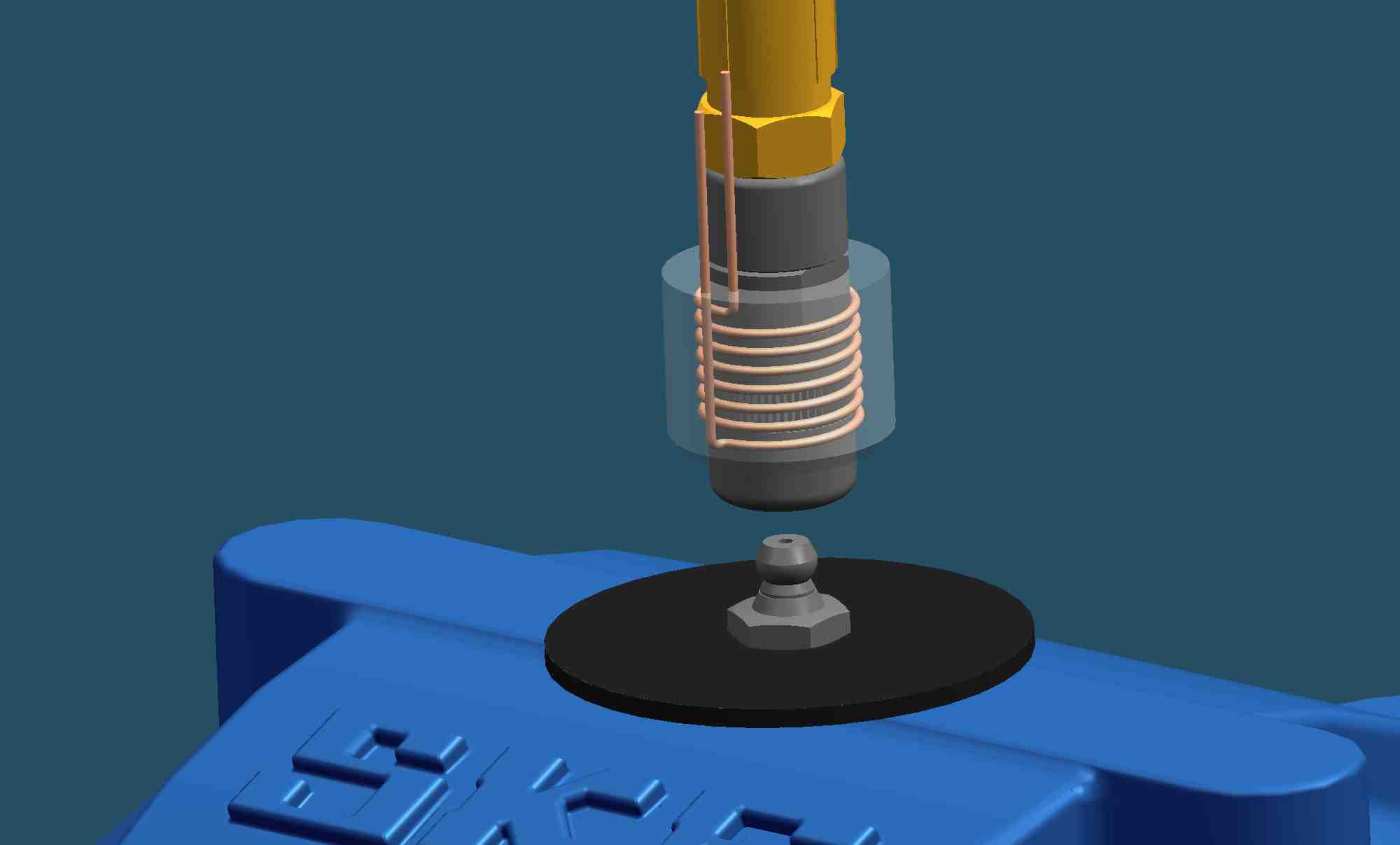 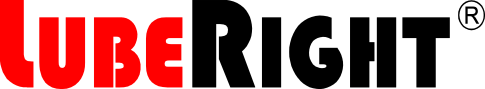 Works in polluted environments
 Correct reading distance
[Speaker Notes: We drcided to use RFID technology and started to find out the correct reading parameters. The system must always read the transponder of the correct greasing point. Therefor it shall only read the transponder when the coupling has clicked to the nipple.]
LubeRight Components
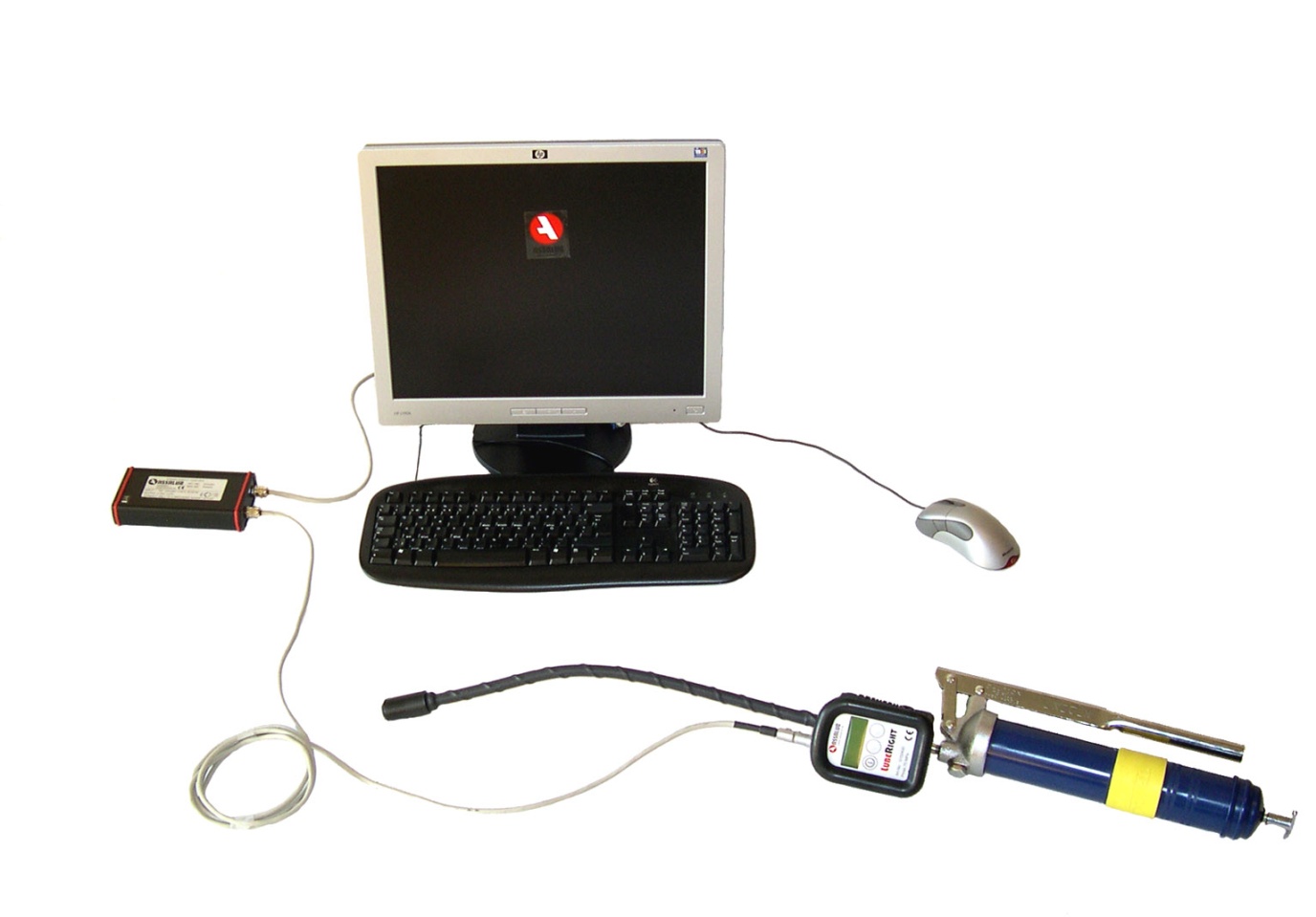 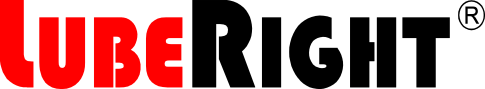 GREASING NIPPLE WITH TAG (TRANSPONDER)
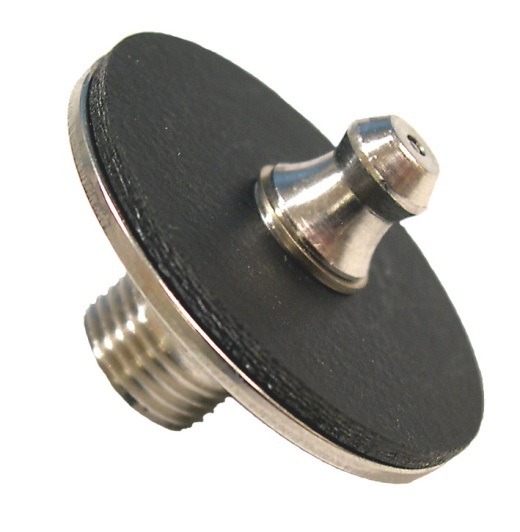 SOFTWARE
COMMUNICATION AND CHARGING UNIT
GREASE METER
[Speaker Notes: The system consist of: The Grease meter, the Communication and charging unit, transponders and Soft ware. Usually the program is used in a PC but it can also be loaded into a server.]
HOW IT WORKS
REGISTRATION OF GREASING POINTS
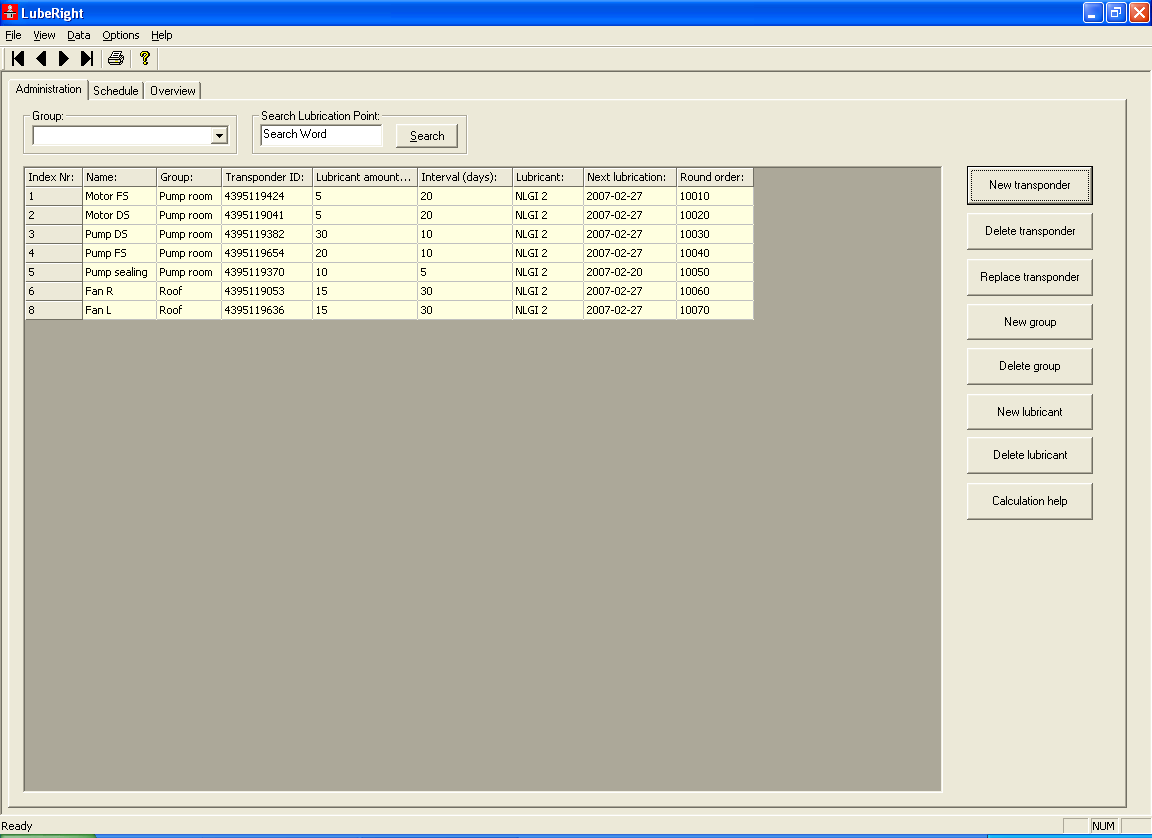 Name
 Group
 Lubricant amount
 Interval
 Lubricant
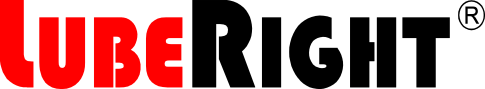 [Speaker Notes: All greasing points must be registered in the system. Normally the old group (or route) can be used.]
TARGET GREASING POINTS ARE TRANSFERRED TO THE GREASE METER
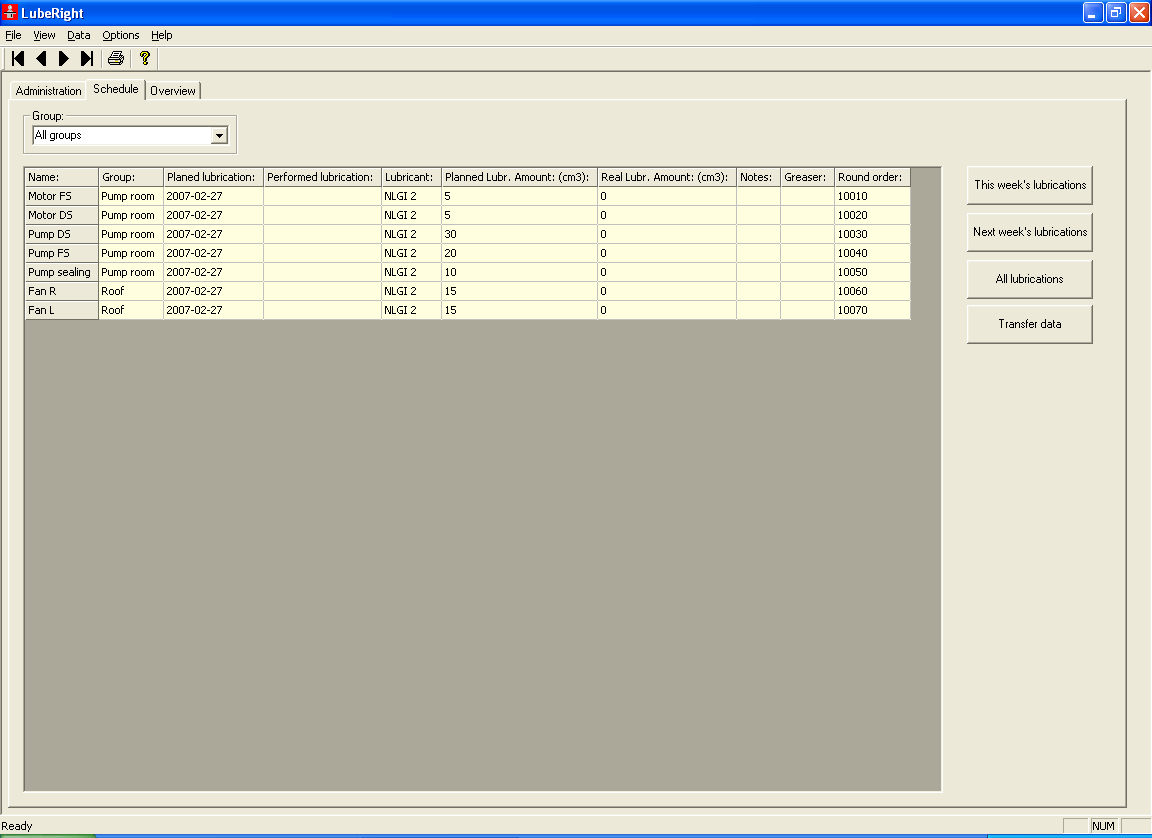 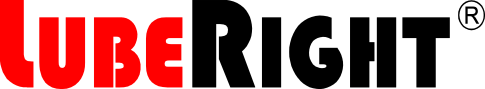 [Speaker Notes: When greasing is carried out, a route is loaded into the grease meter.]
Performing the greasing
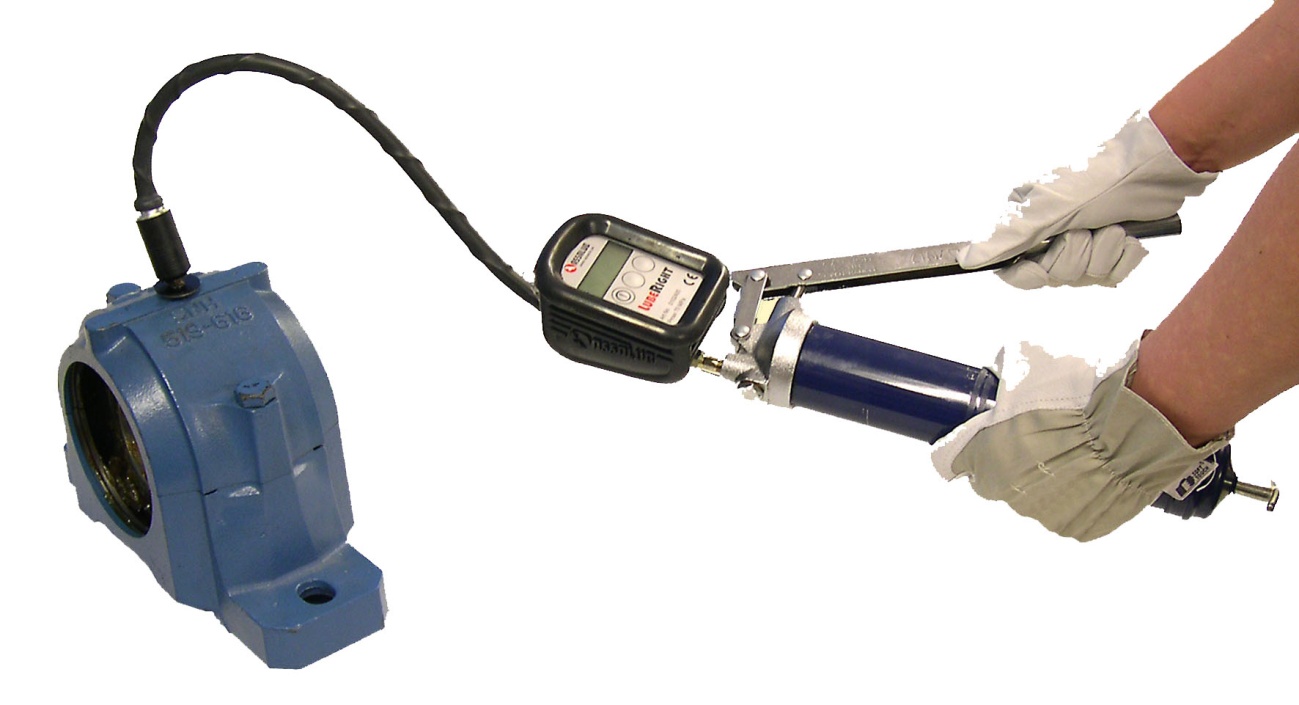 THE AMOUNT OF GREASE REQUIRED IS SHOWN ON THE DISPLAY
THE REAL AMOUNT FED INTO THE GREASING POINT WILL BE REGISTRED BY THE METER
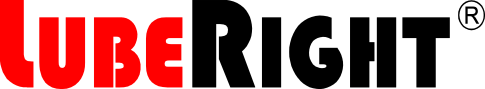 THE PERFORMED LUBRICATION IS TRANSFERRED FROM THE METER TO THE COMPUTER
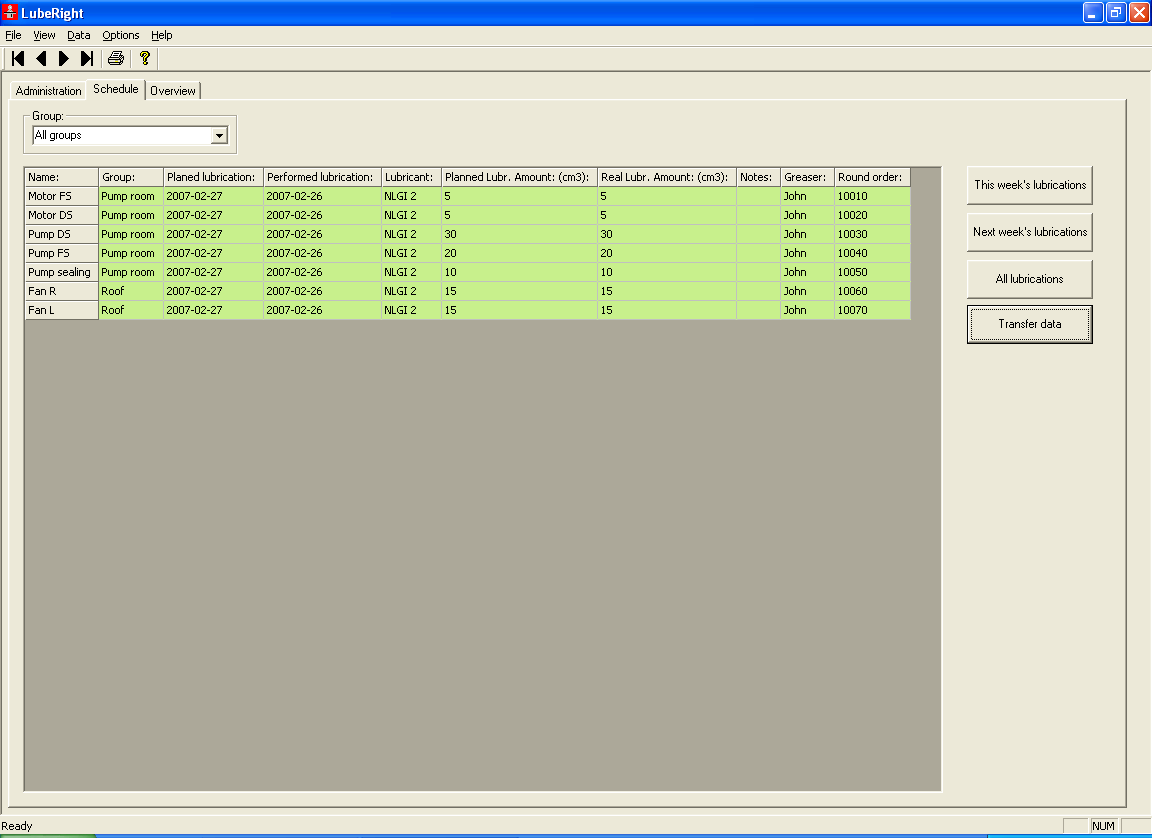 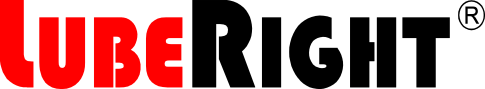 [Speaker Notes: Then the greasing has been performed the grease meter is again connected to the PC and the result loaded into the PC.]
FOLLOW UP
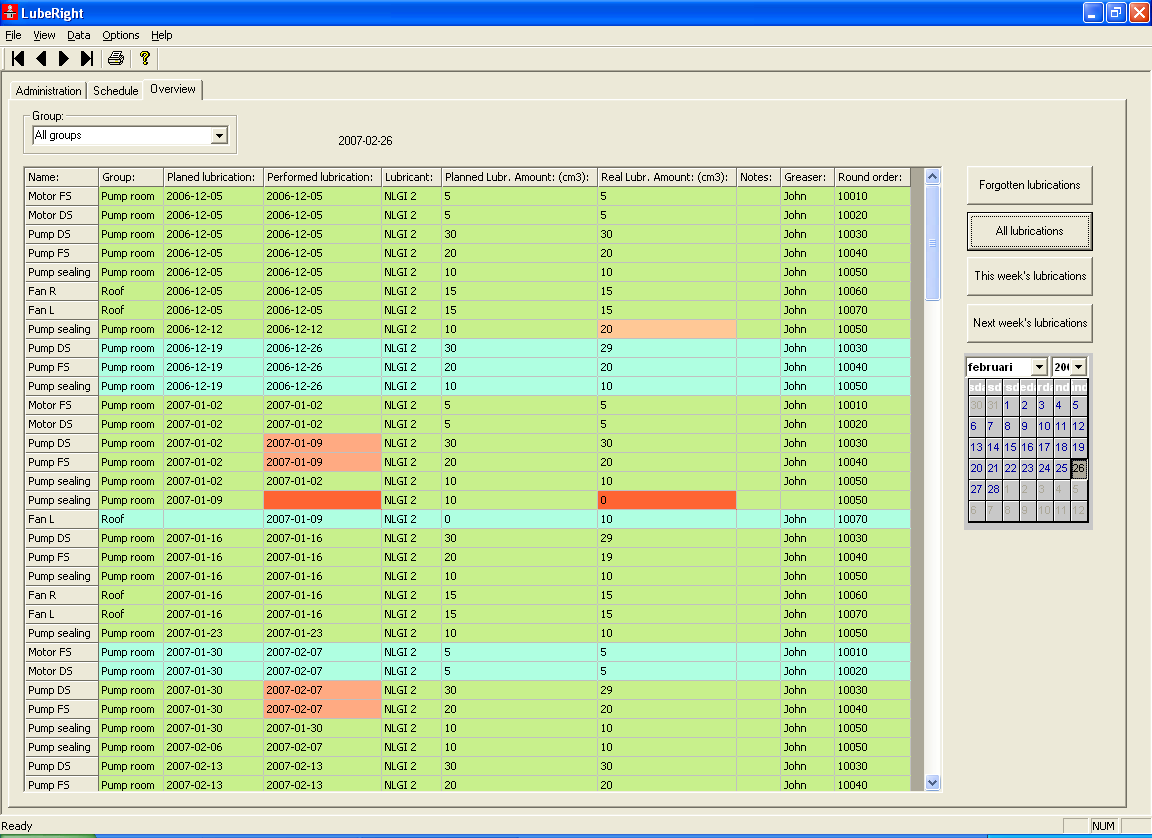 AVAILABLE INFORMATION:
 	Which points       	have been 	lubricated.
 	When.
 	How much.
 	Which points 	have been 	forgotten.
LubeRight OFFERS TOTAL CONTROL OF EVERY SINGLE GREASING POINT
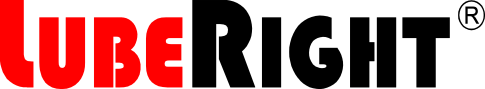 [Speaker Notes: Immediately the result will be showed on the display. 
A green line means that the lubrication was performed correctly in the right time.
If the grease amount fiels is red, it means that the actual fed quantity deviates more than 10 % from the planned quantity.
When the performed lubrication date is red, it means that the lubrication was made too late or too early.
If the whole line is blue, the lubrication was made later than planned due to machine stoppage.
When the whole line is marked red it means that the lubrication was performed too late (and will always be red).]
Other customers:
Billerud AB, Gruvön Mill
Stora Enso, Skoghall
Cementa, Degerhamn
Outokumpu Degerfors
Scania
Sandvik
Corus, (Brittish Steel)
Stora Enso, Kvarnsveden
Princess Cruises
Boliden, Garpenberg
Debswana, Botswana
E.ON, Germany
First installation at Stora Enso Pulp Mill, Skutskär
Now, approx.  5000 lubrication points installed.
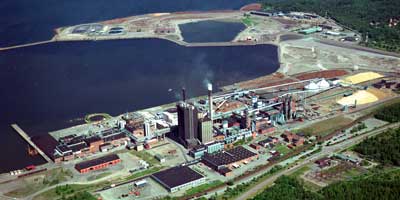 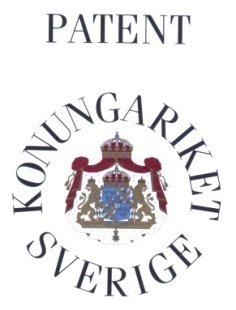 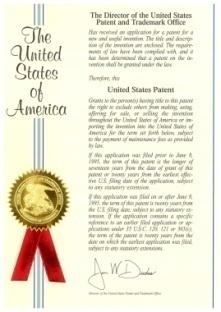 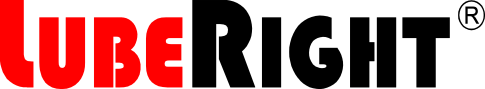 [Speaker Notes: Some of the users]
Hardware
GREASE METER
Digital grease meter with antenna for communication with lubrication nipples. The grease meter has a contact for connection to the power supply and communication unit.
Data
Max. pressure	70 MPa
Grease connection	int. ISO-G1/8
Weight		0.8 kg
Hose length	400 mm
Flow range	0-1000 cm³/min.
Accuracy		+/- 3 % up to 300 bar
Protection	IP54
Temp. range	-20 °C  -  +40 °C
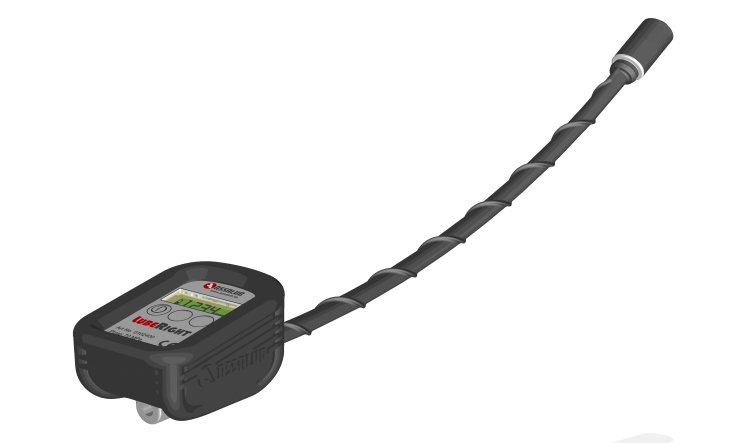 The grease meter is equipped with a resettable total counter. It can be calibrated and can show the grease amounts in cm³, g, oz. or fl. oz.
The display of the grease meter is equipped with a backlight for use in dark working environments.
Hardware
Power Supply and Communication Unit
Communication
The unit is connected between the grease meter and the PC when information needs to be transferred.

Charging
Charging takes approx. 15 hours. 

Data
Supply voltage	100-230 VAC  50-60 Hz
Power		max 0.25 A
Output voltage	5 VDC  2.0 A
Protection	IP20
Weight		0.8 kg
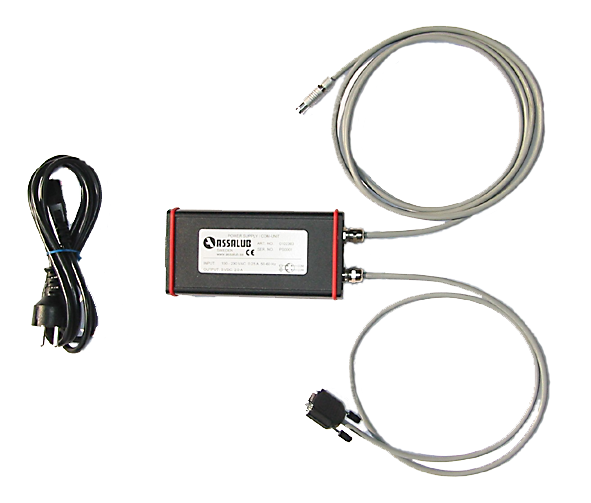 Hardware
Lubrication Nipple with Transponder
The transponder has a unique number that the grease meter identifies.

Stiffening plate and locking ring in acidproof steel. Lubrication nipple in zinc plated or acid proof steel. Transponder in epoxy.

Connection thread: ISO-G1/8 or NPT 1/8
Type of lubrication nipple in accordance with
DIN 71412
Temperature range: -40 °C to +85 °C
Protection: IP66
Weight: 20 g
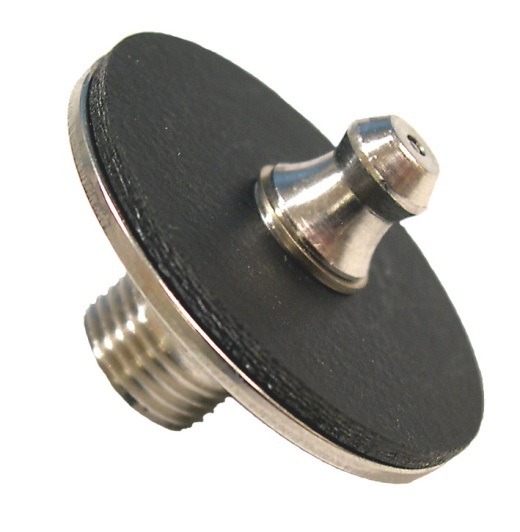 Internet
www.assalub.com
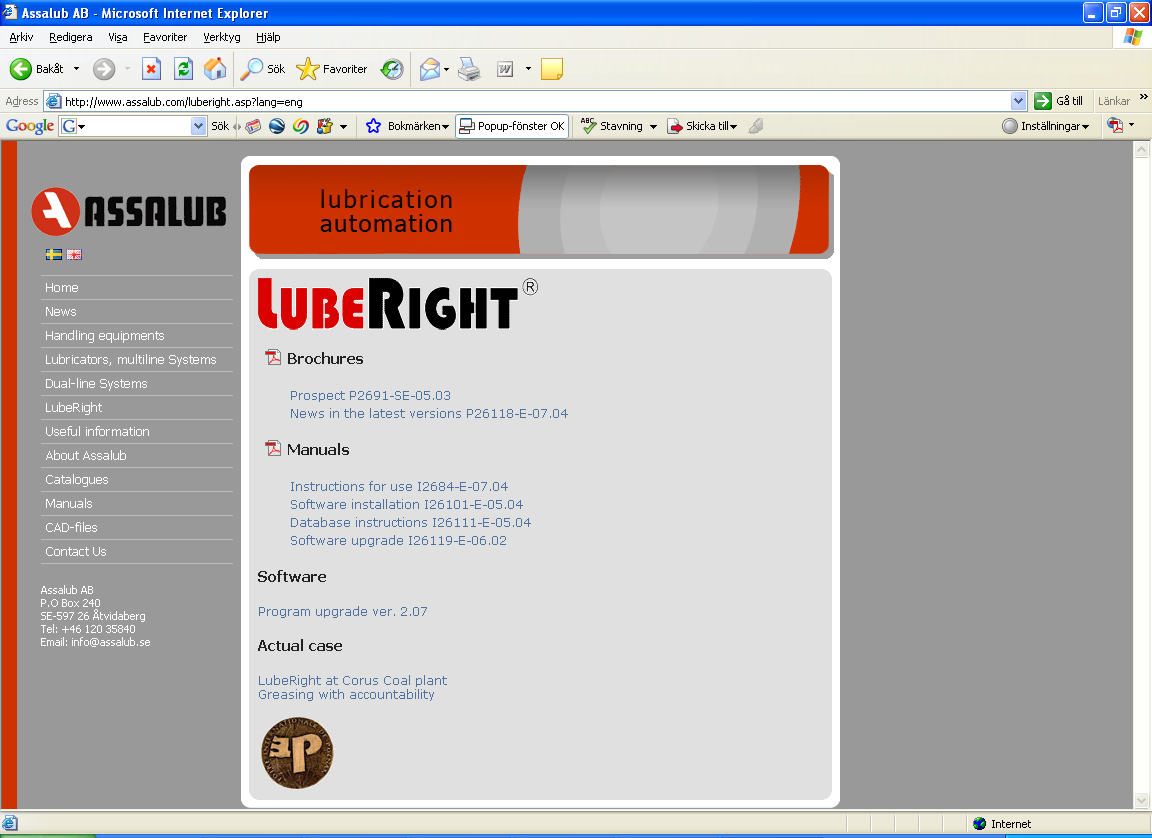 [Speaker Notes: On our web site you will find leaflets and manuals as well as a short film showing how the system works.]